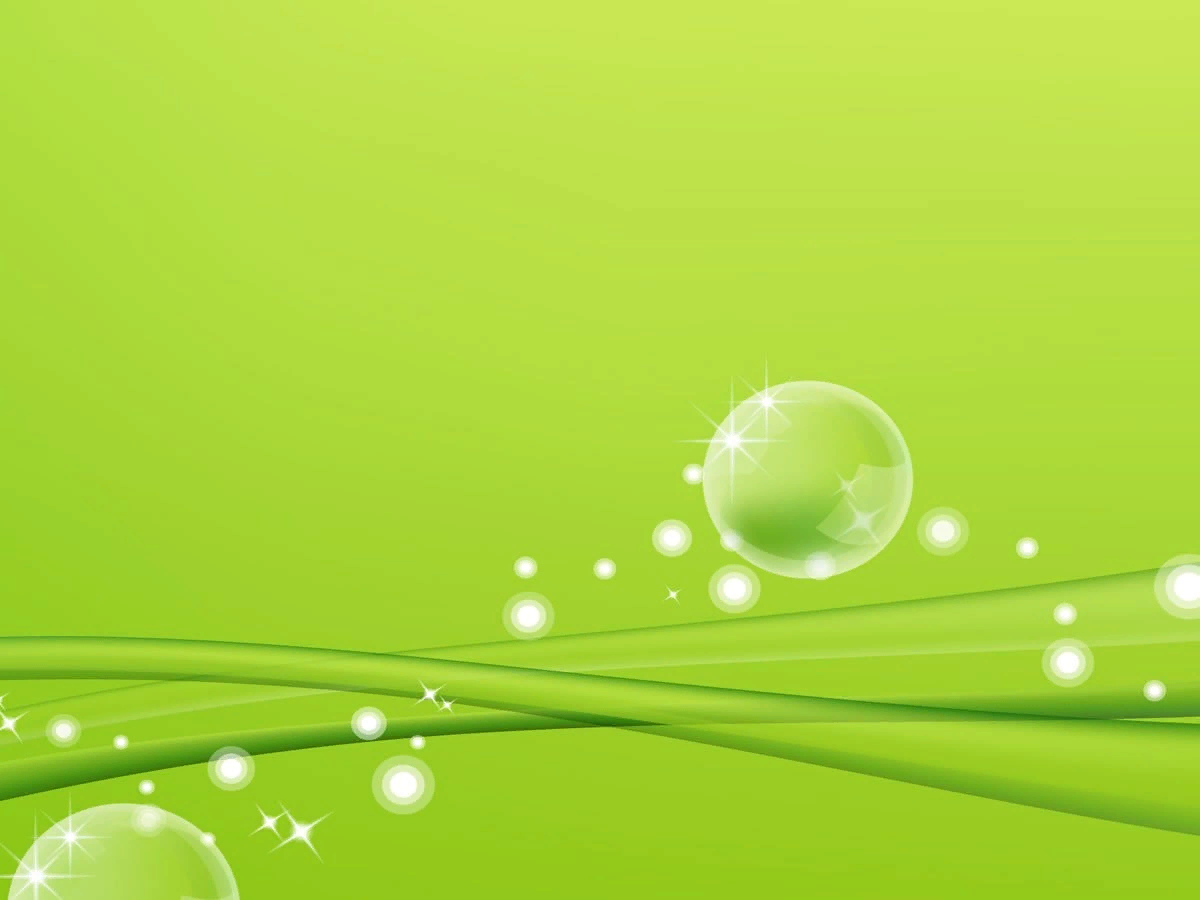 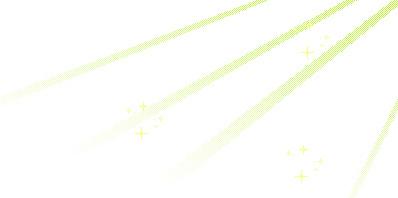 Муниципальное дошкольное образовательное учреждение «Детский сад «Березка»
Доклад для воспитателей «Технология деятельностного метода «Ситуация»
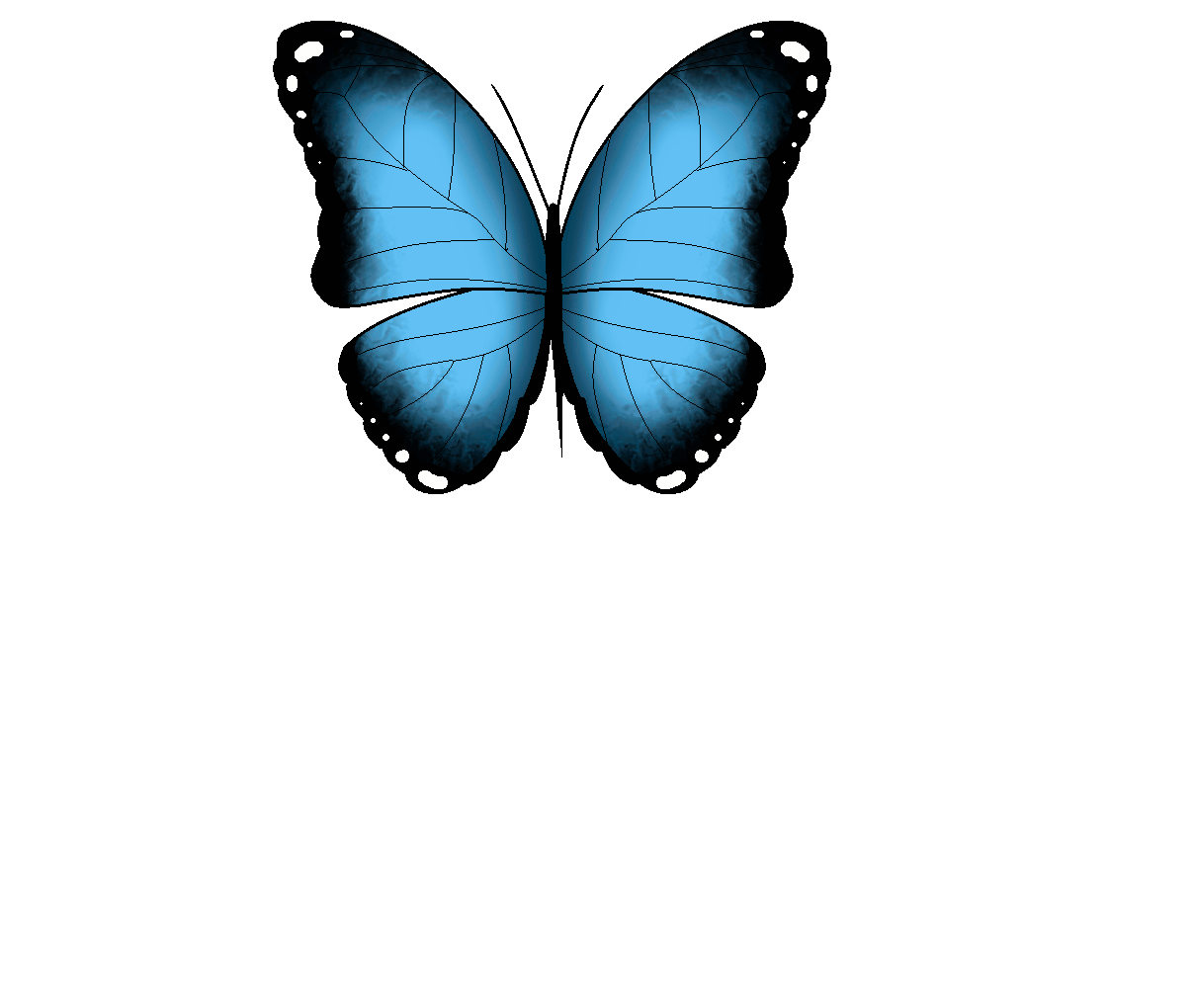 Подготовила 
воспитатель Зиновьева С.В.
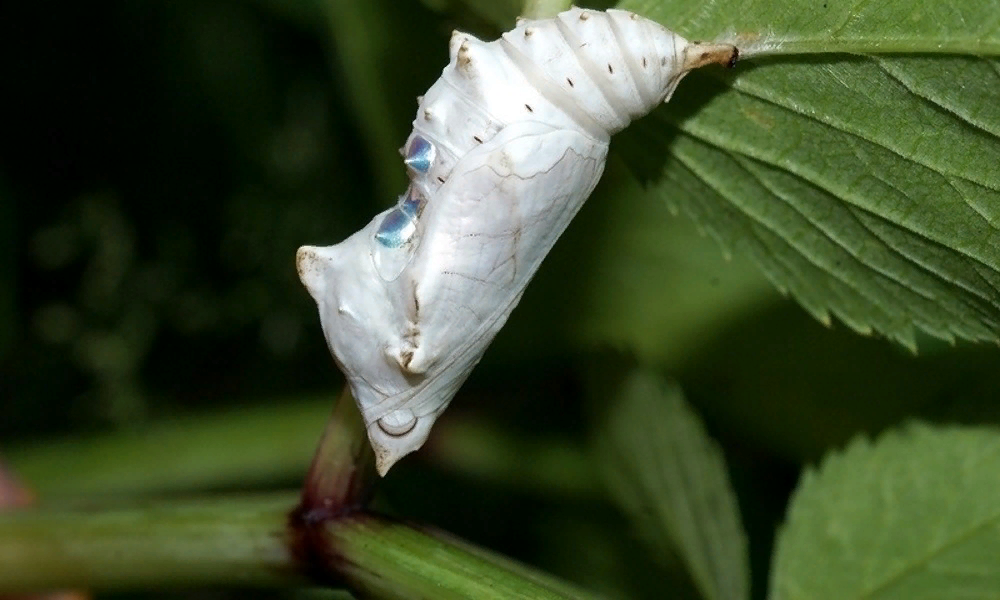 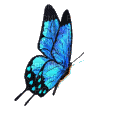 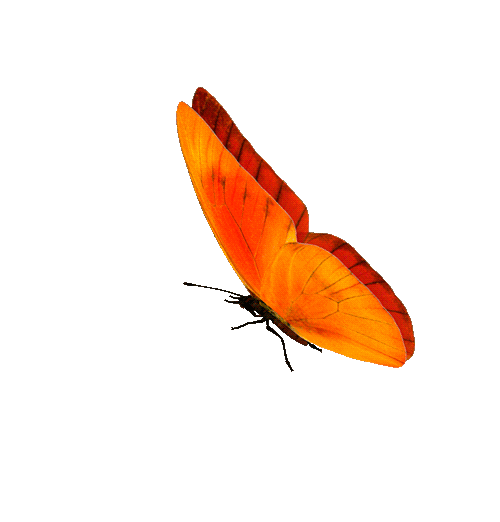 Однажды в коконе появилась маленькая щель…
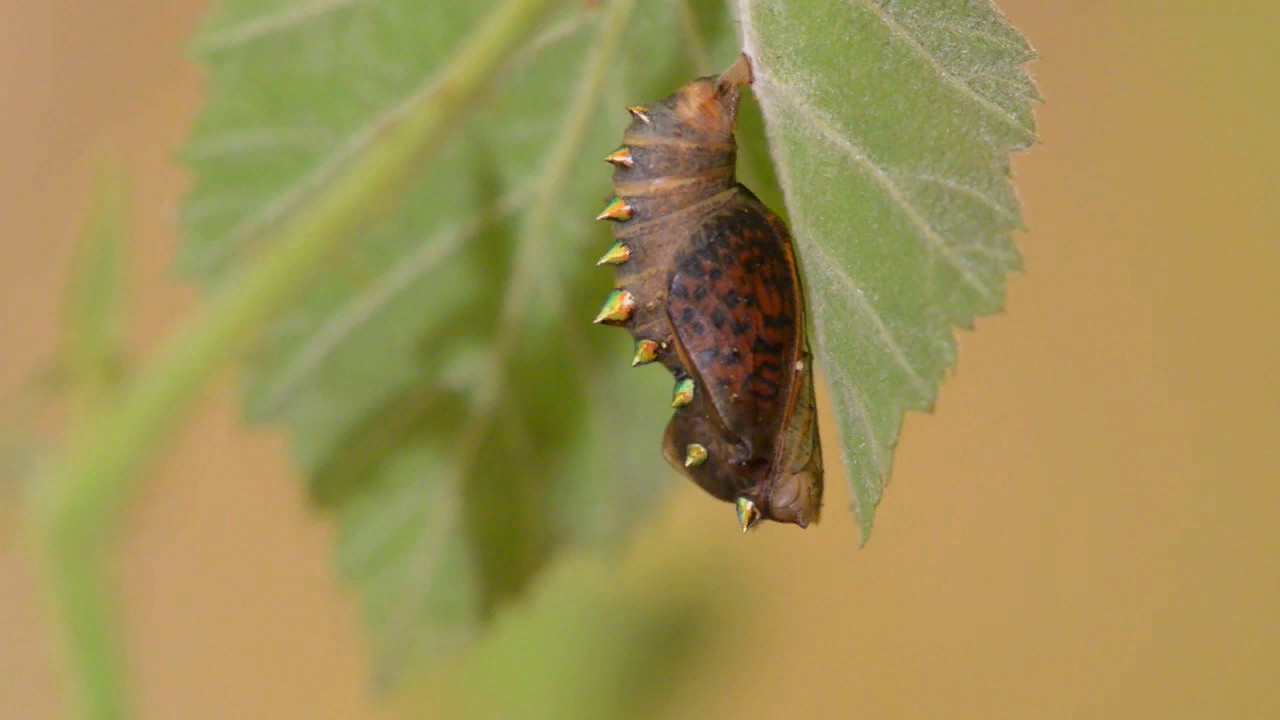 …Случайно проходивший мимо человек долгие часы стоял и наблюдал, как через эту маленькую щель пытается выйти бабочка.
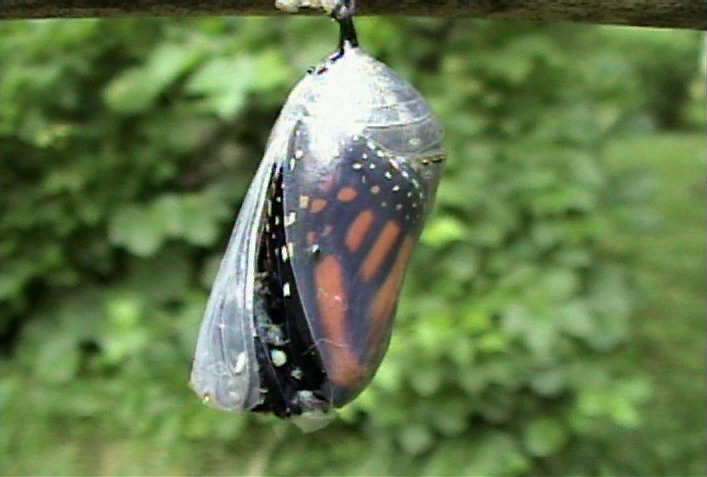 Прошло много времени, бабочка будто оставила свои усилия, а щель оставалась такой же маленькой. Казалось, бабочка сделала все, что могла, и ни на что другое у нее не было сил.
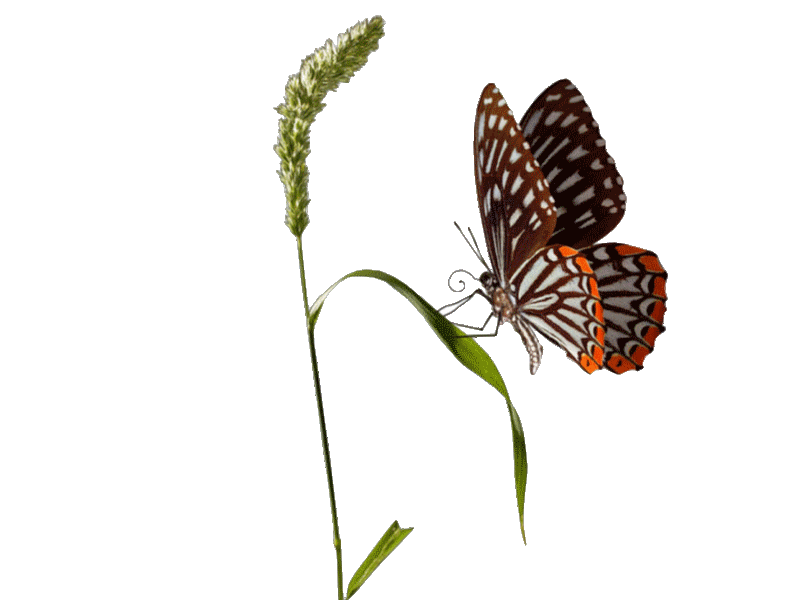 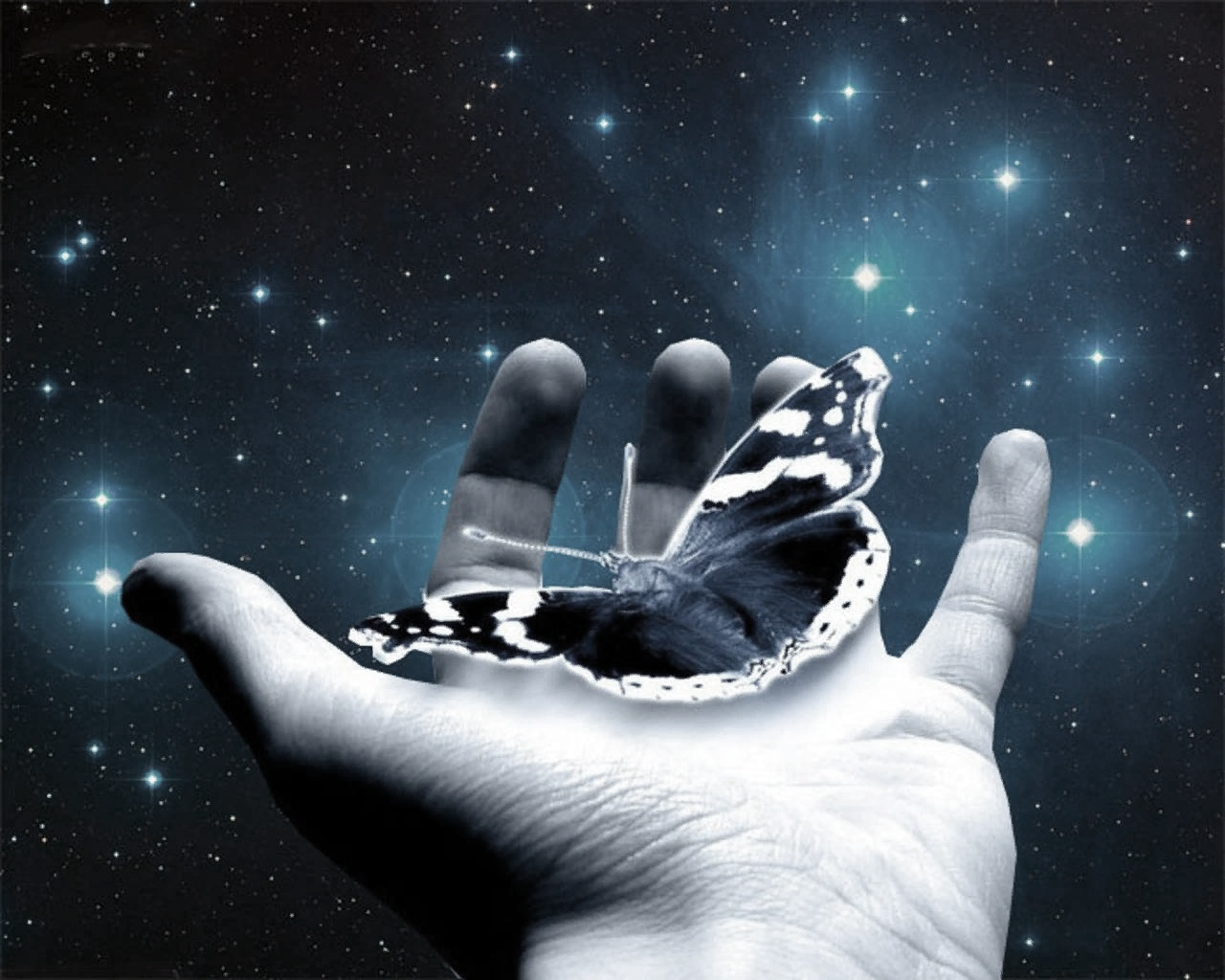 Тогда человек решил помочь бабочке,
Он взял перочинный ножик и разрезал кокон.
Бабочка тотчас вышла. Но ее тельце было слабым и немощным, ее крылья были прозрачными и едва двигались.
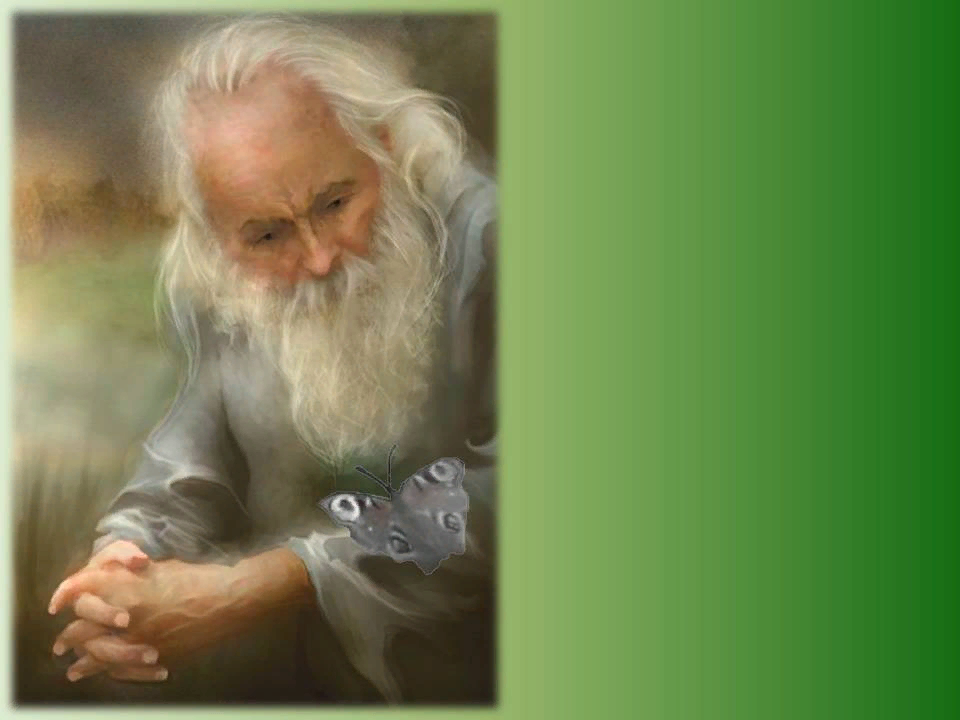 Человек продолжал наблюдать, думая, что вот-вот крылья бабочки окрепнут, расправятся и она улетит.
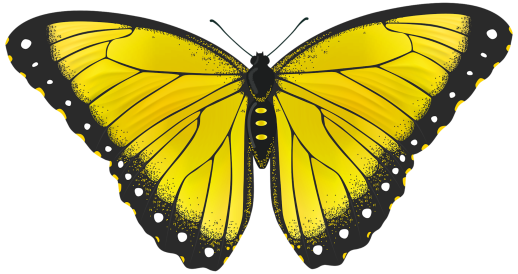 Ничего не случилось!
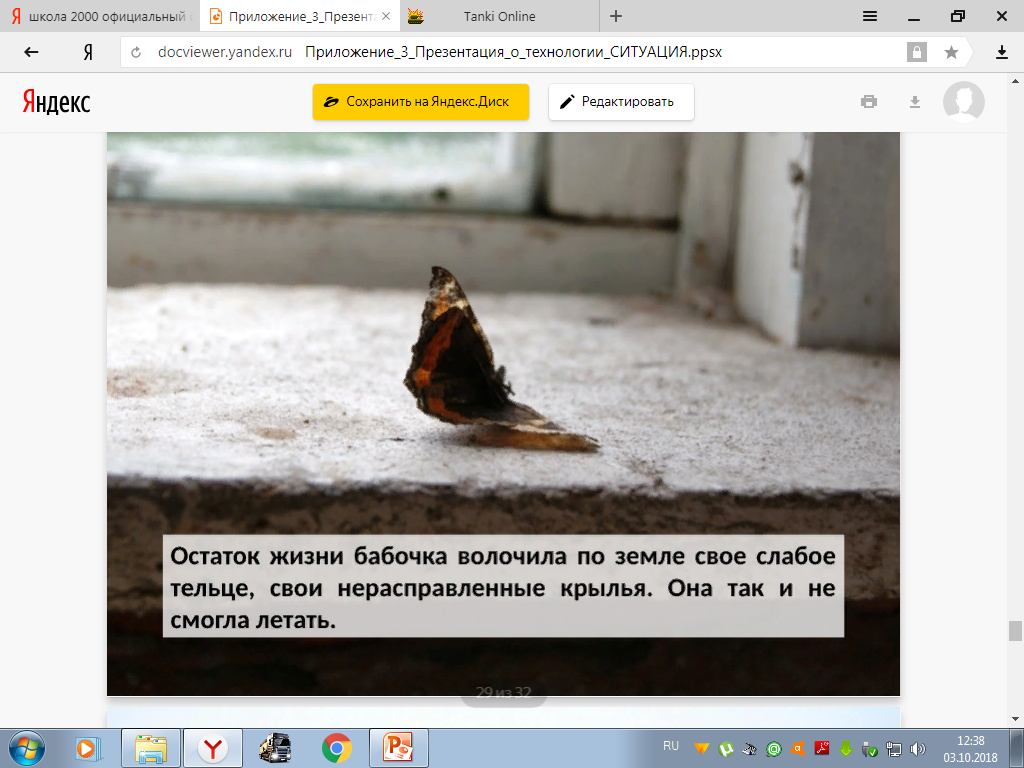 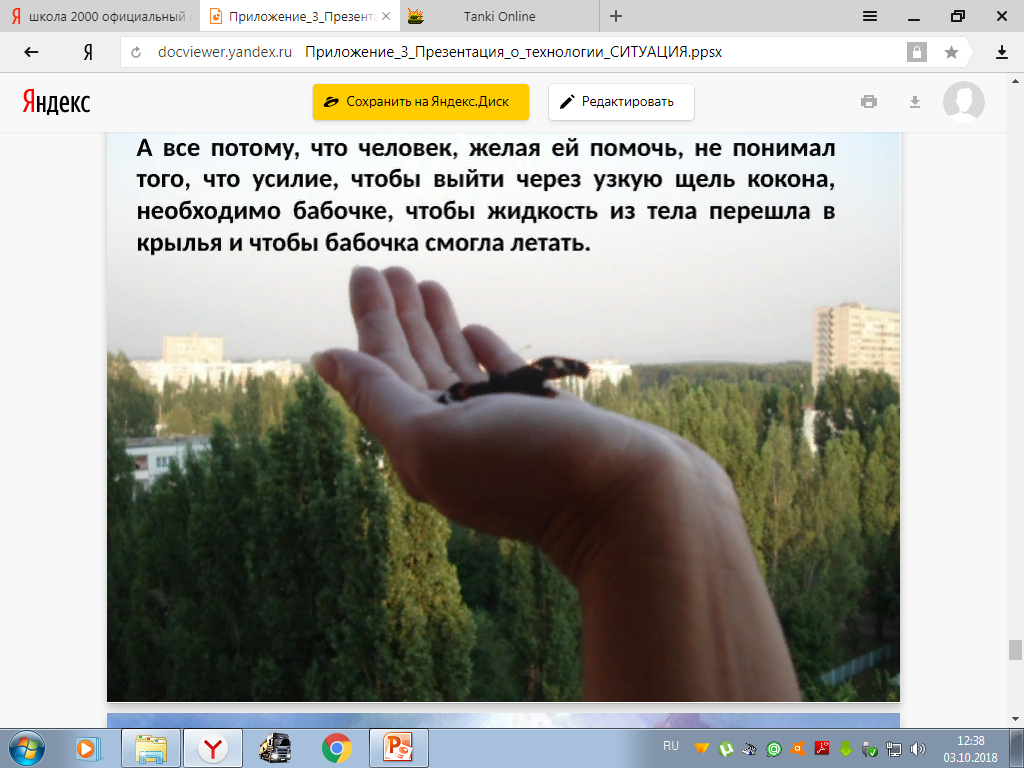 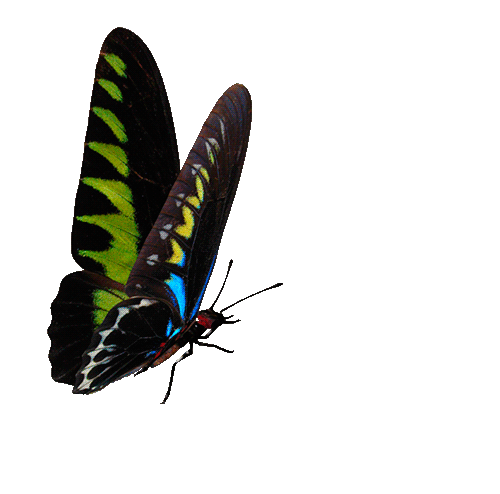 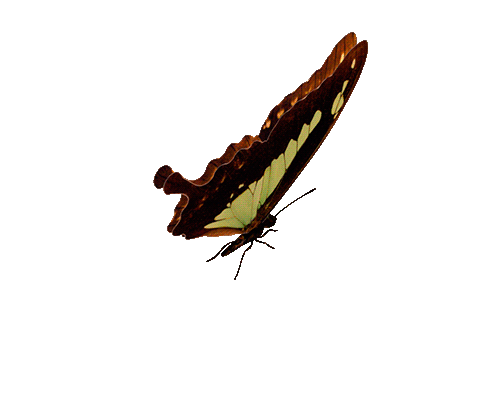 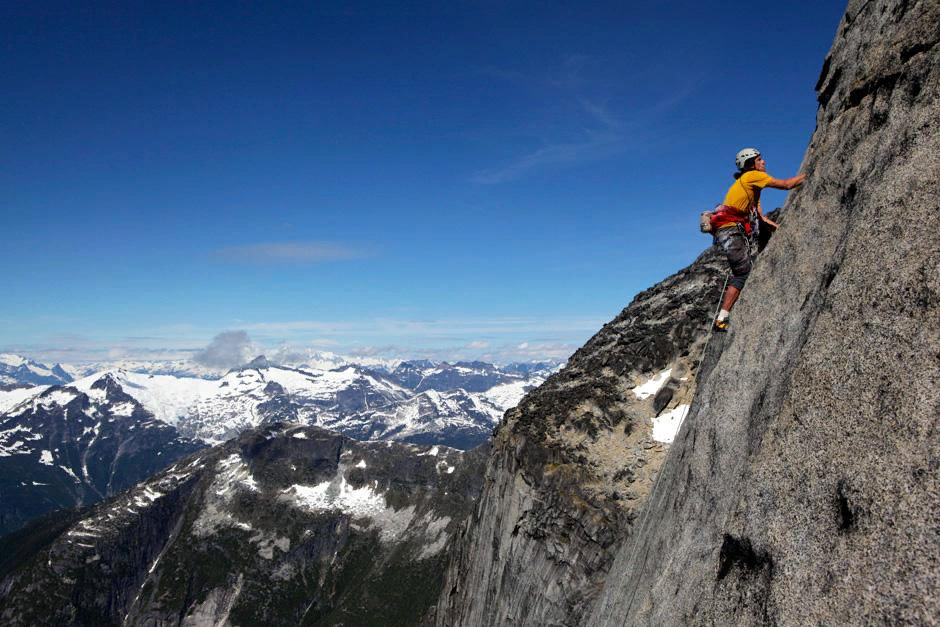 Иногда именно усилие необходимо нам в жизни. Если бы нам позволено было бы жить, не встречаясь с трудностями, мы были бы обделены. Мы не смогли бы стать такими сильными, как сейчас. Мы никогда не смогли бы летать.
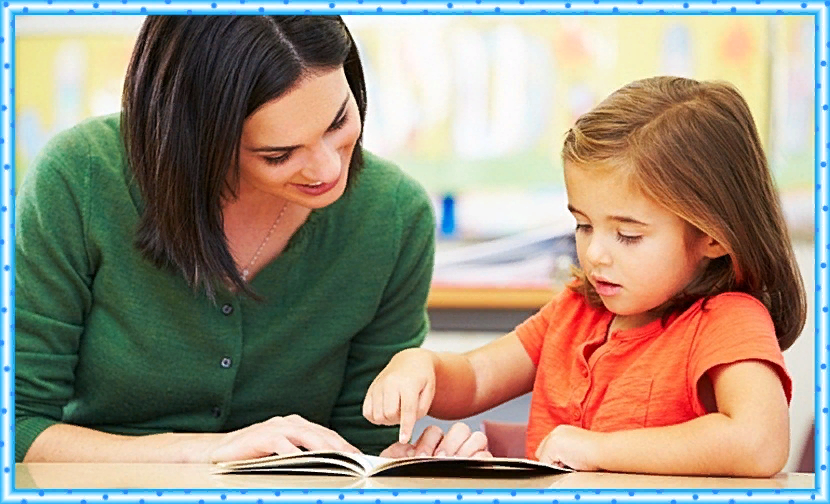 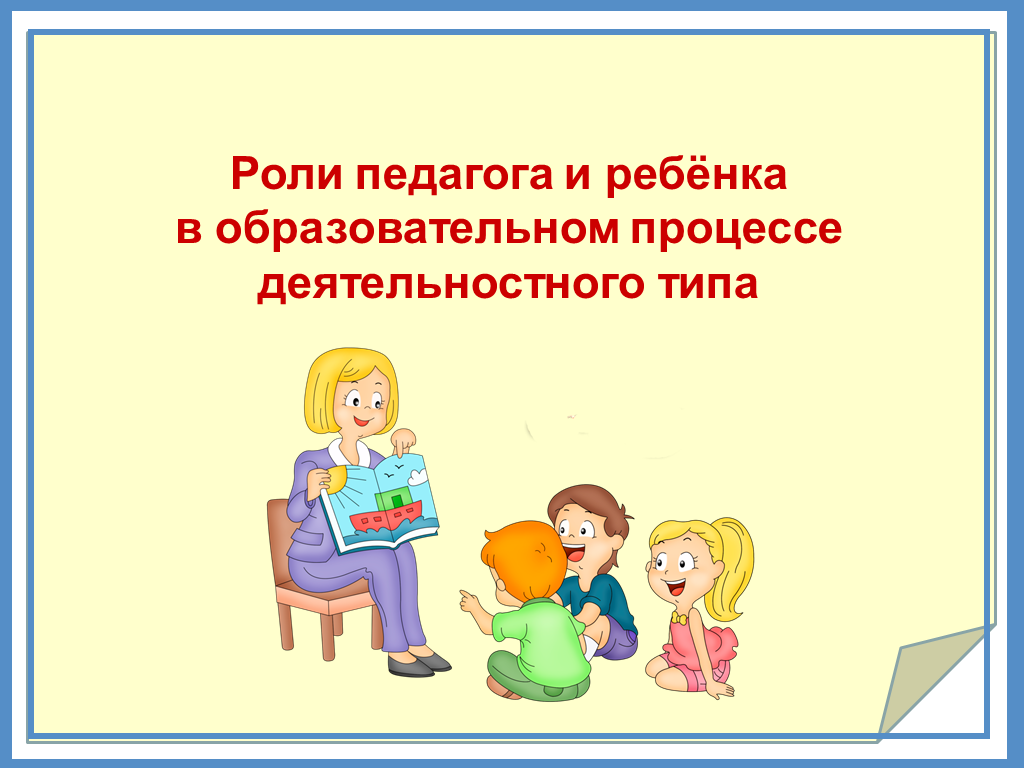 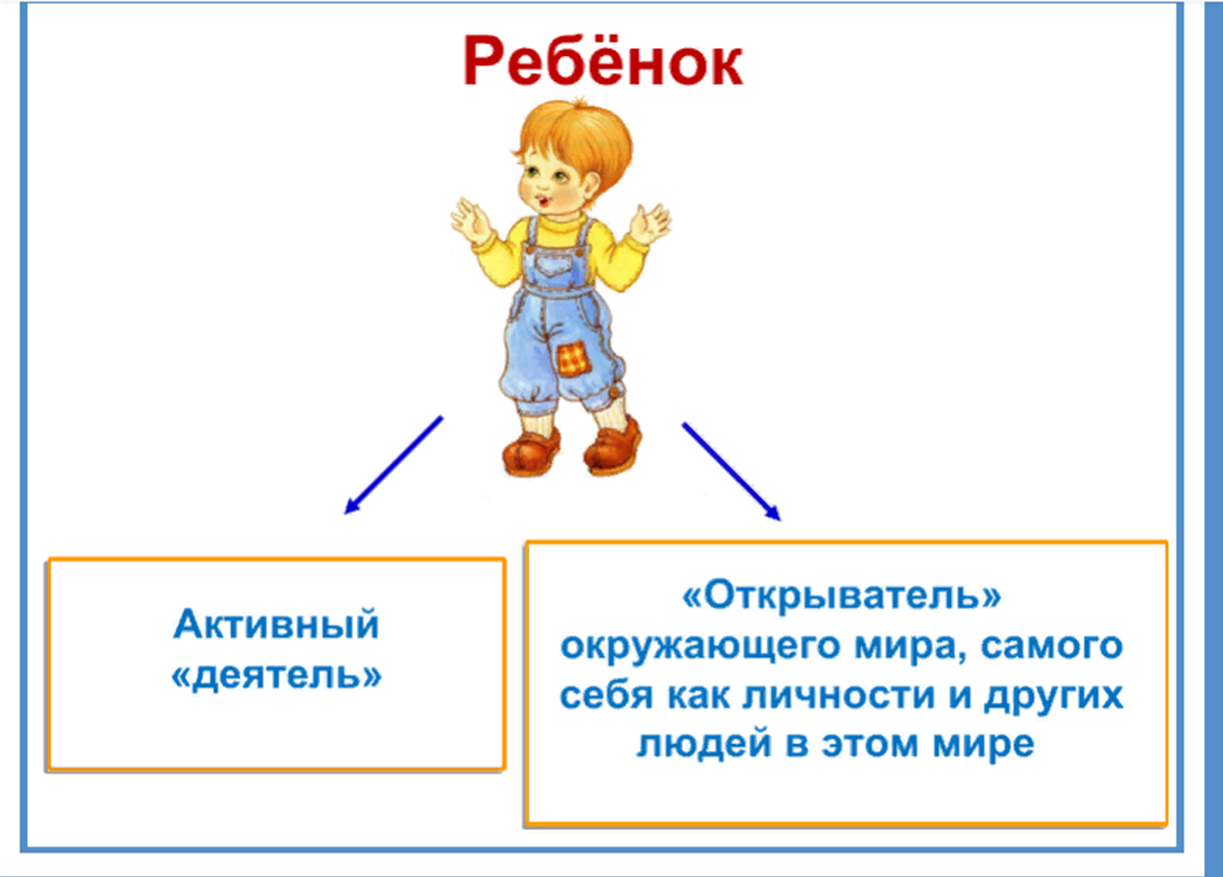 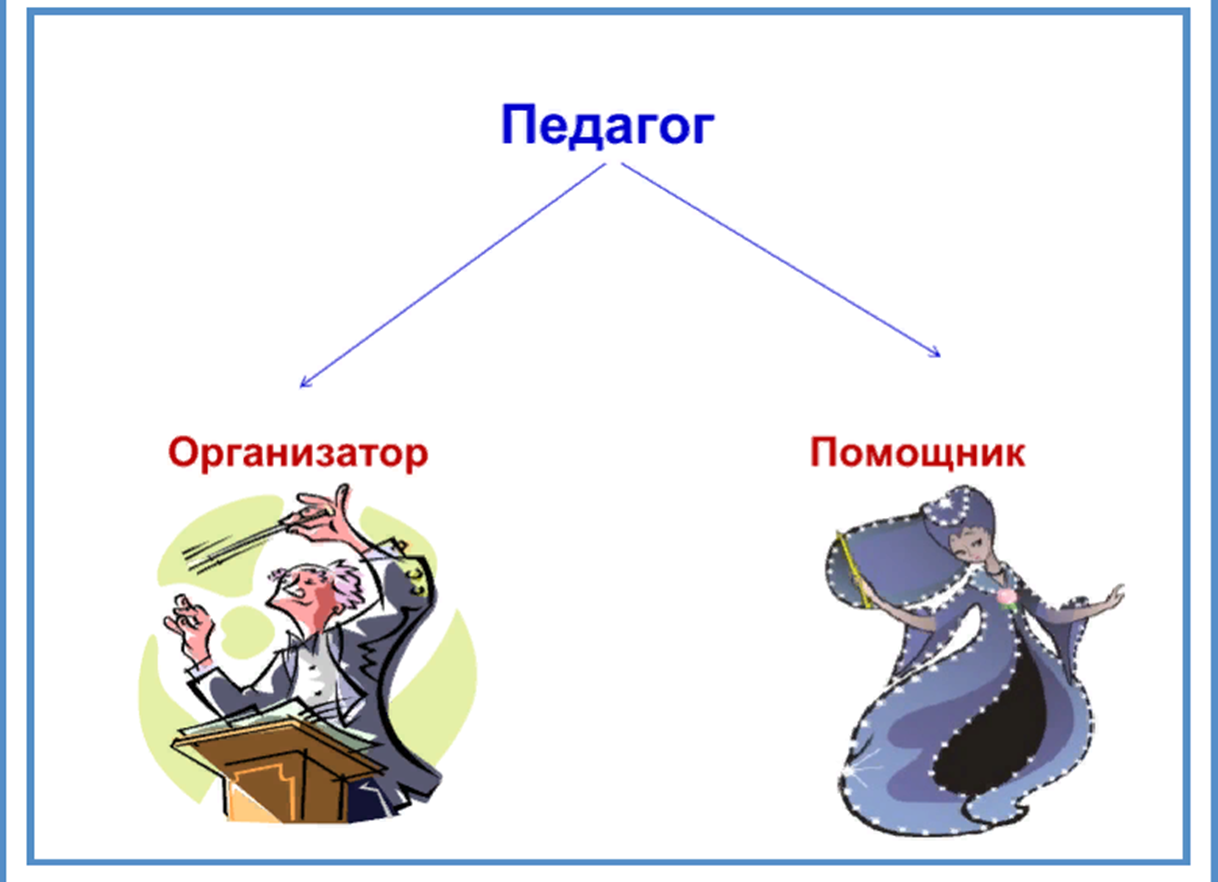 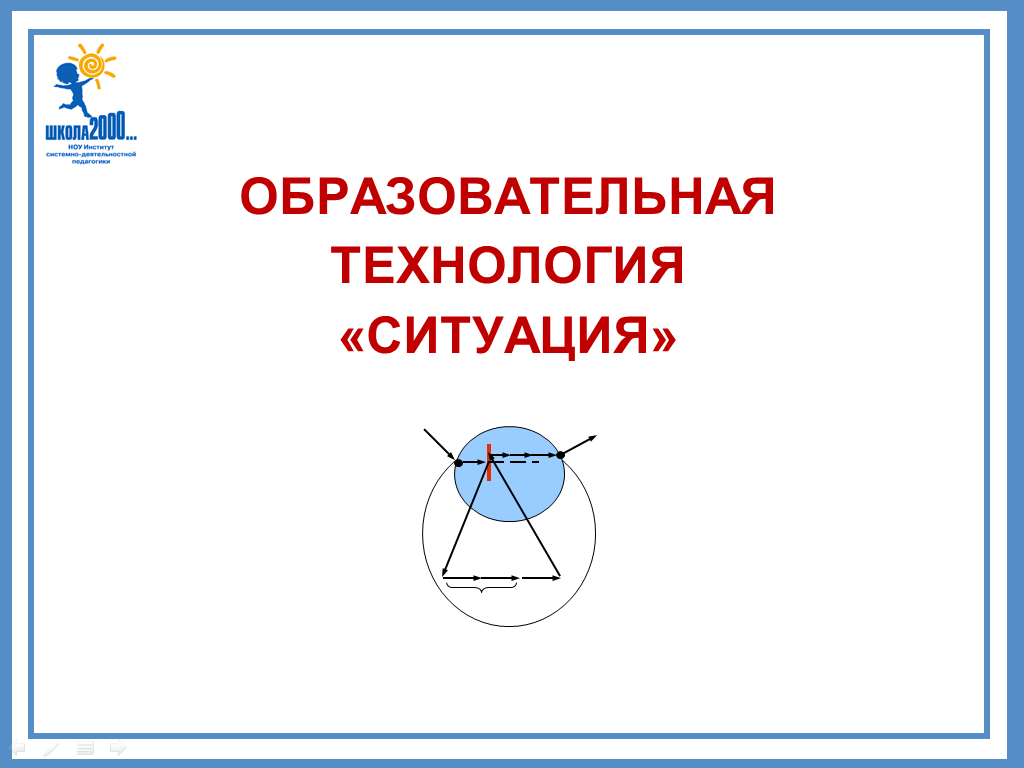 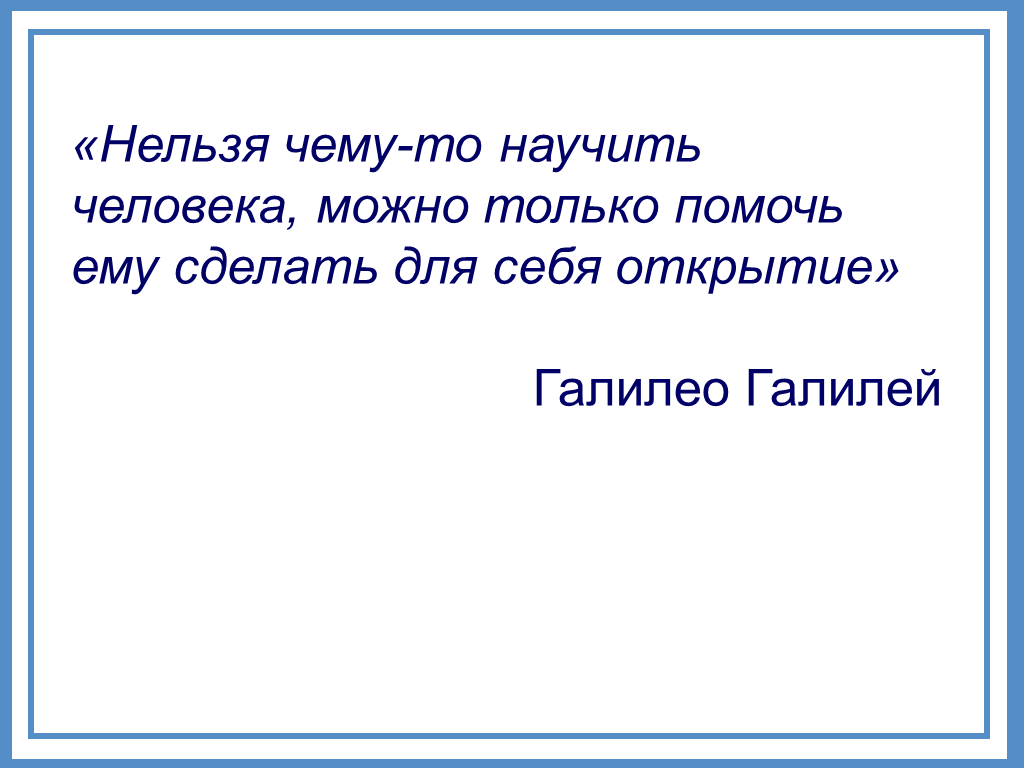 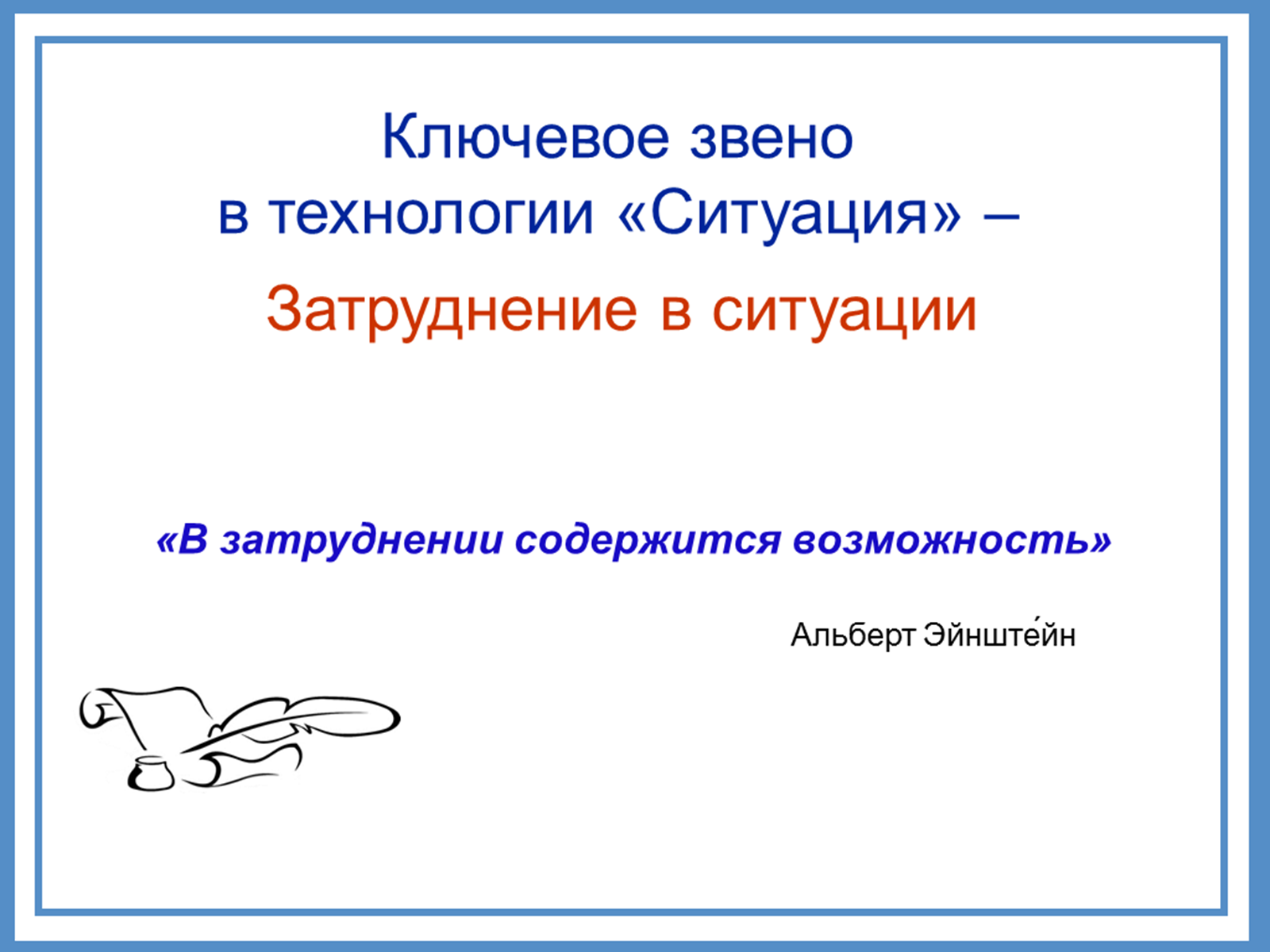 Этапы организации занятие в технологии «Ситуации» делятся на 6 этапов:
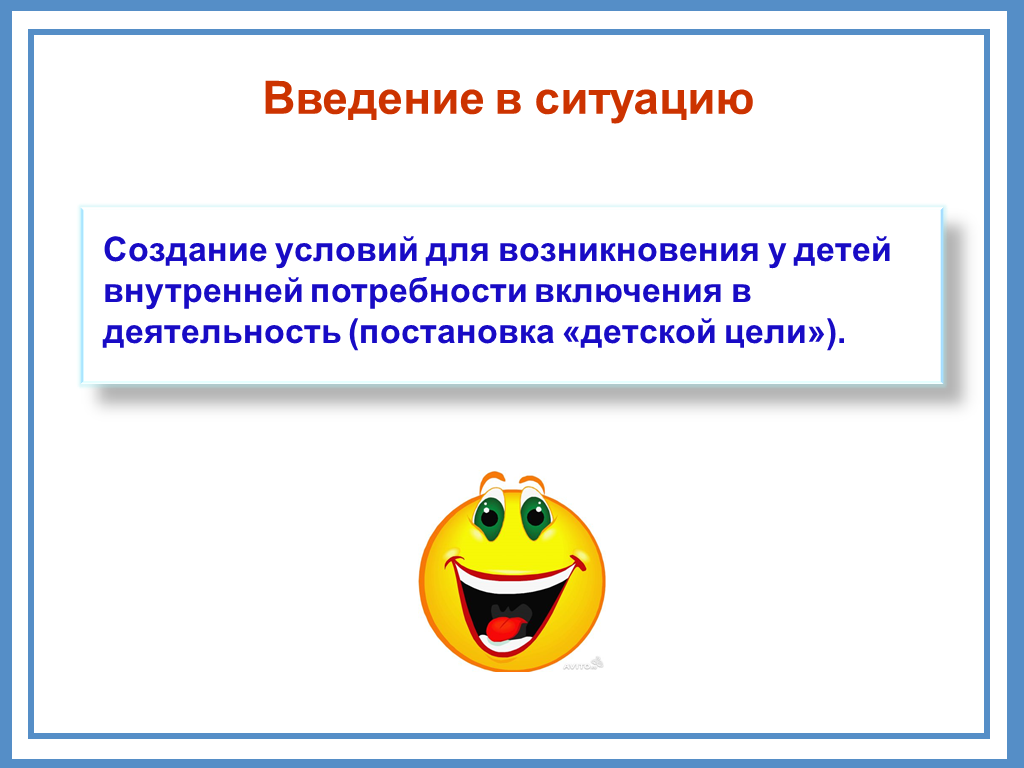 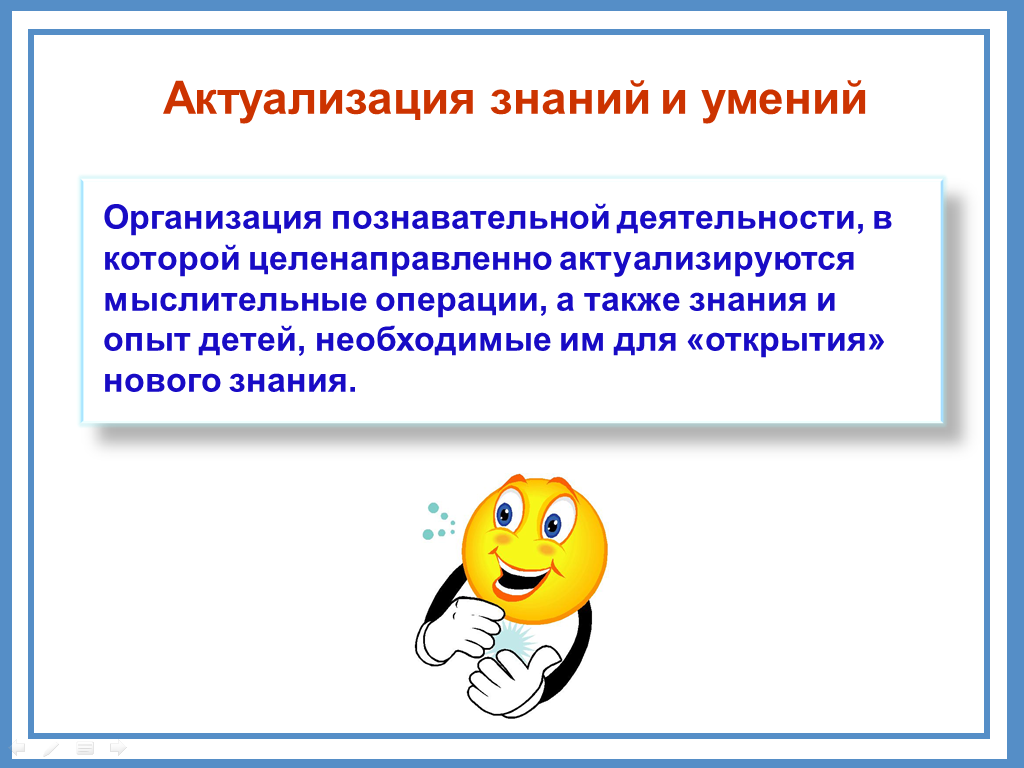 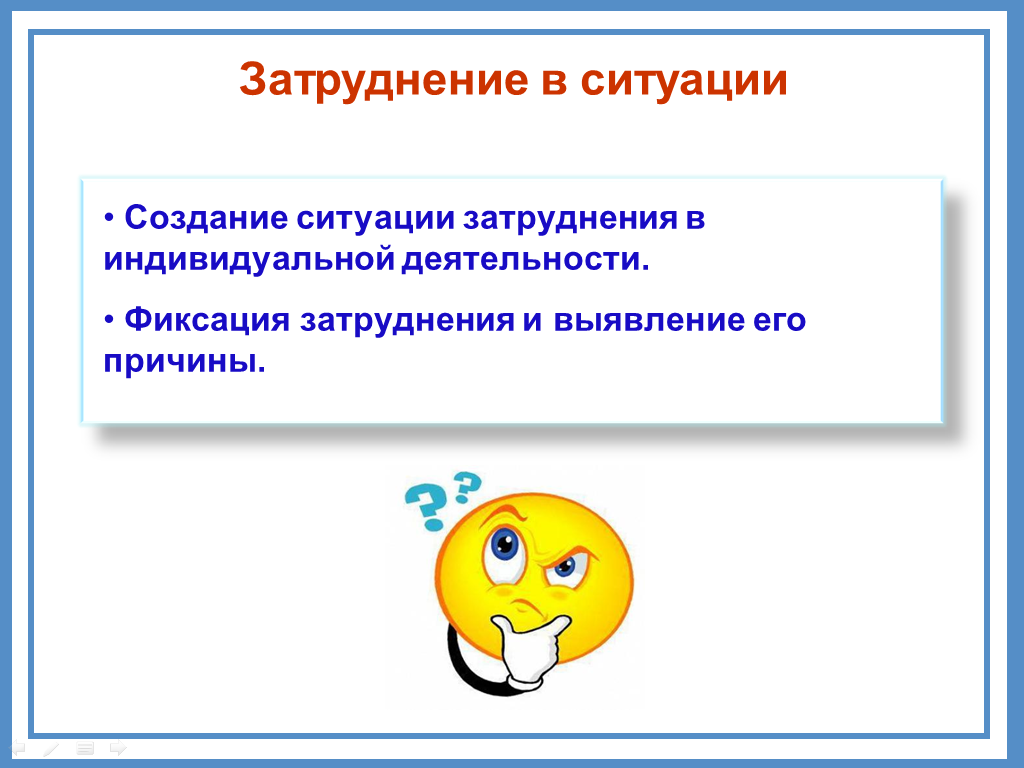 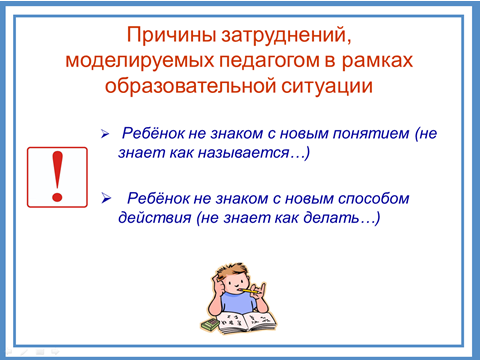 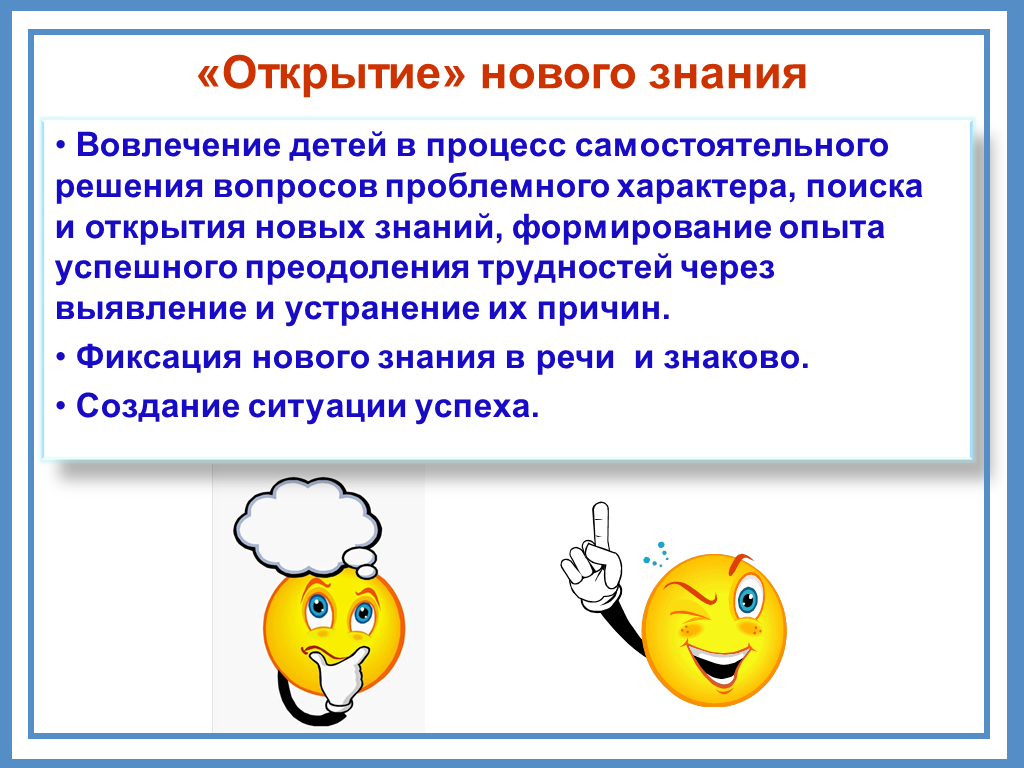 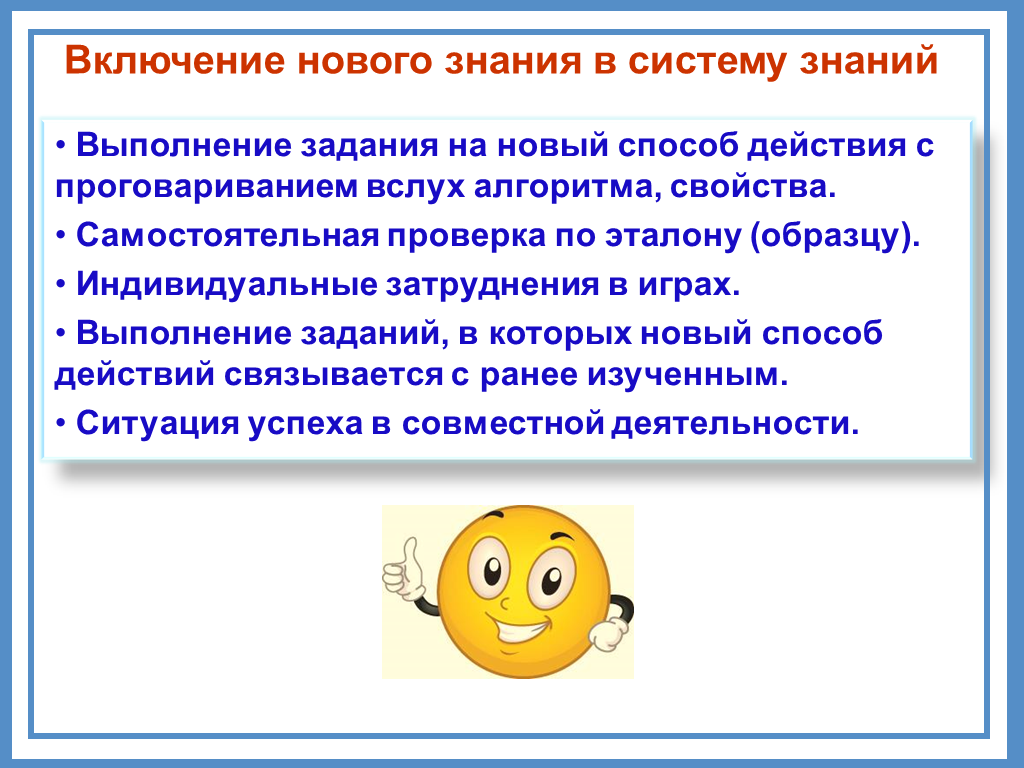 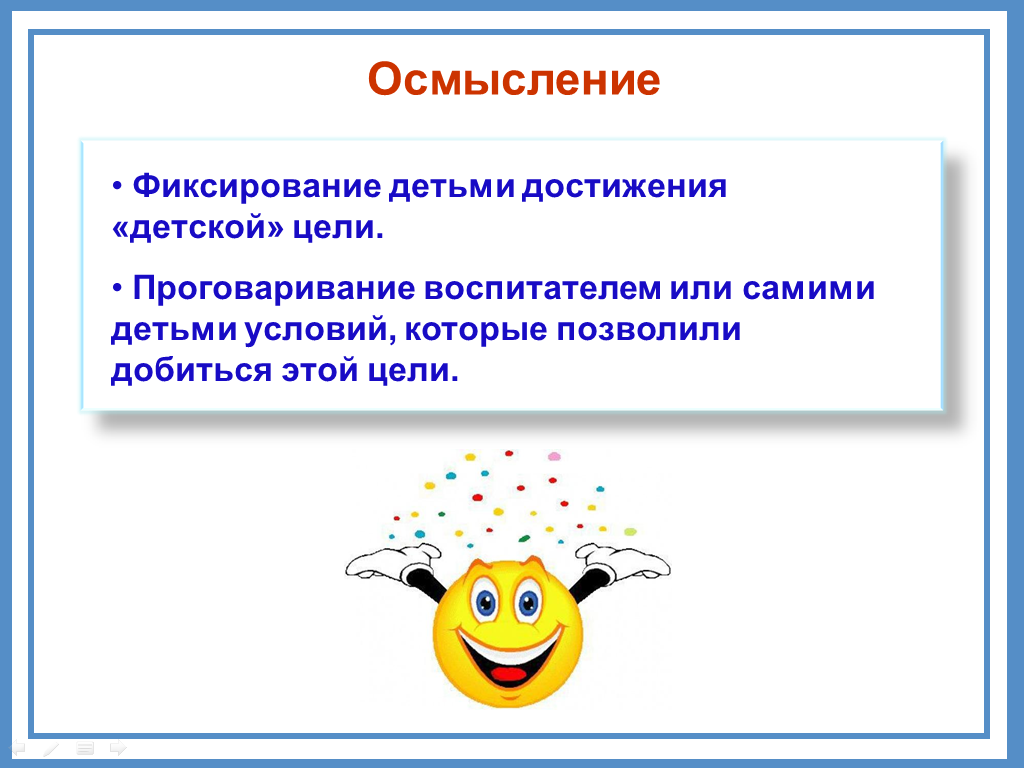 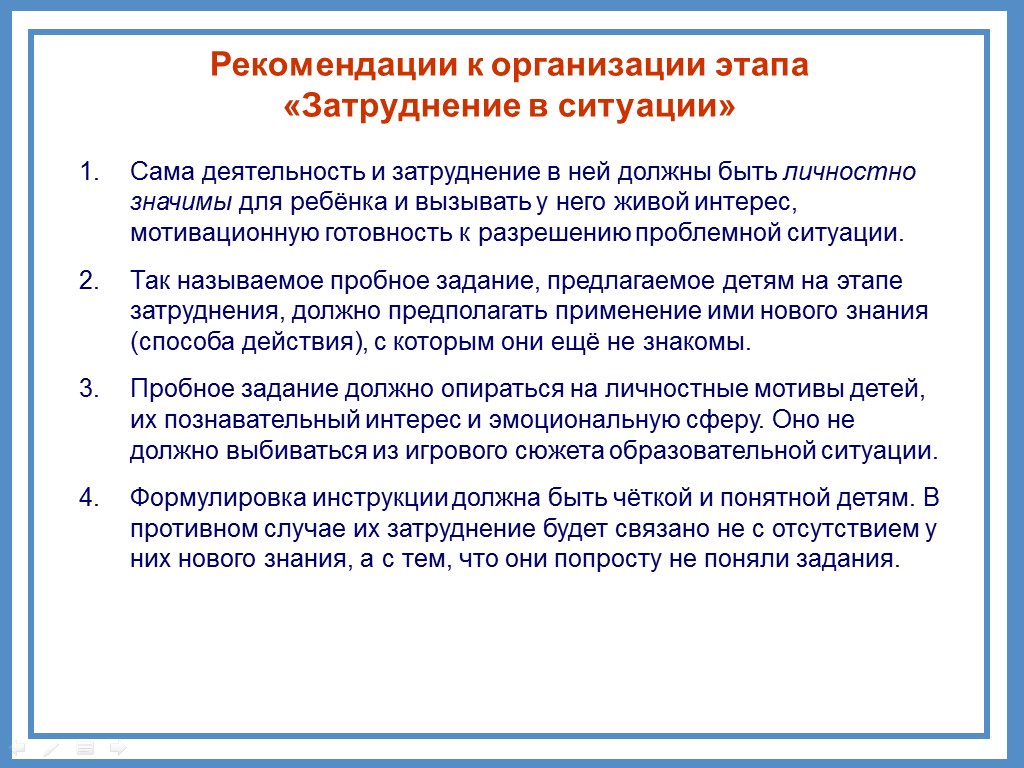 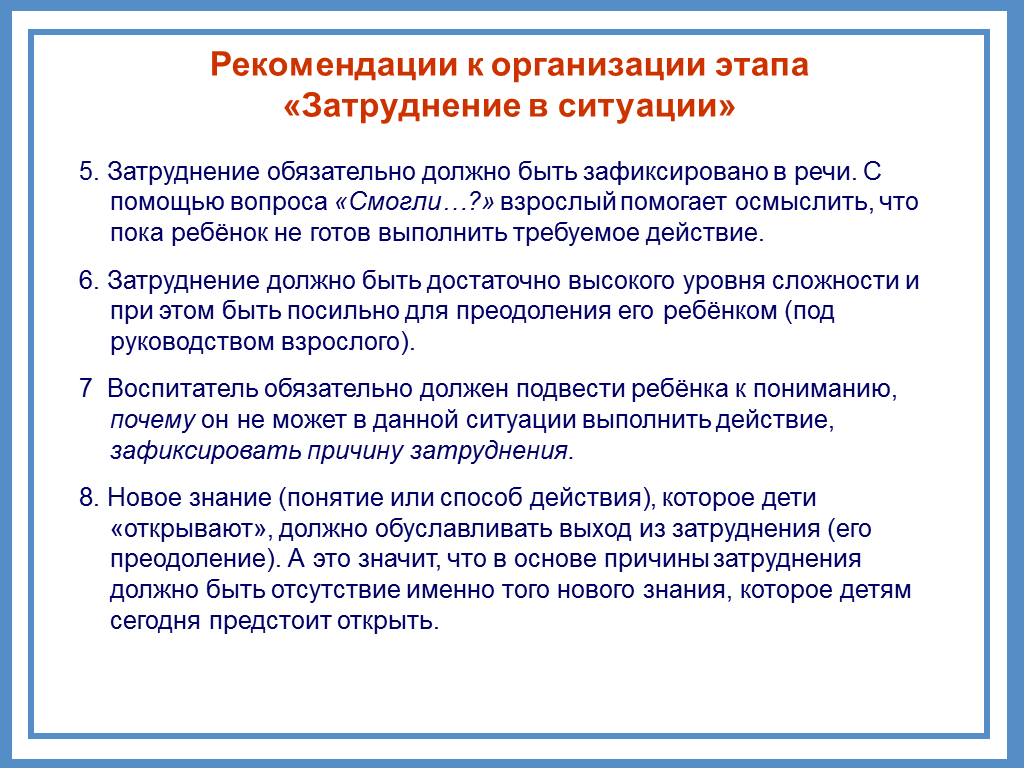 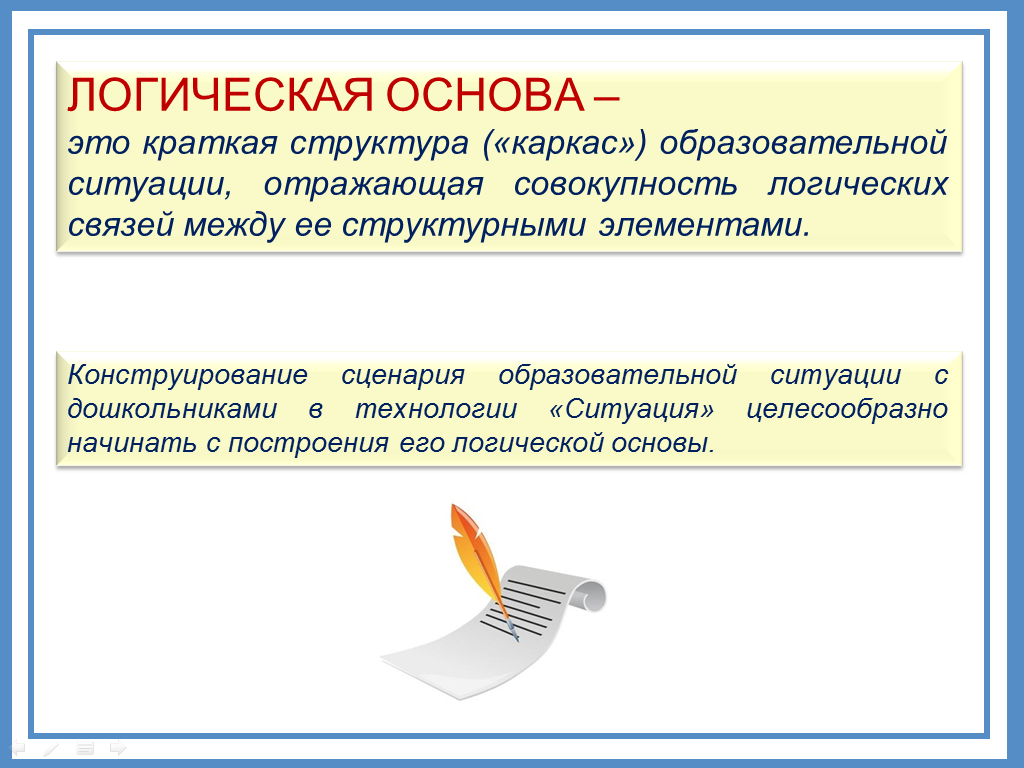 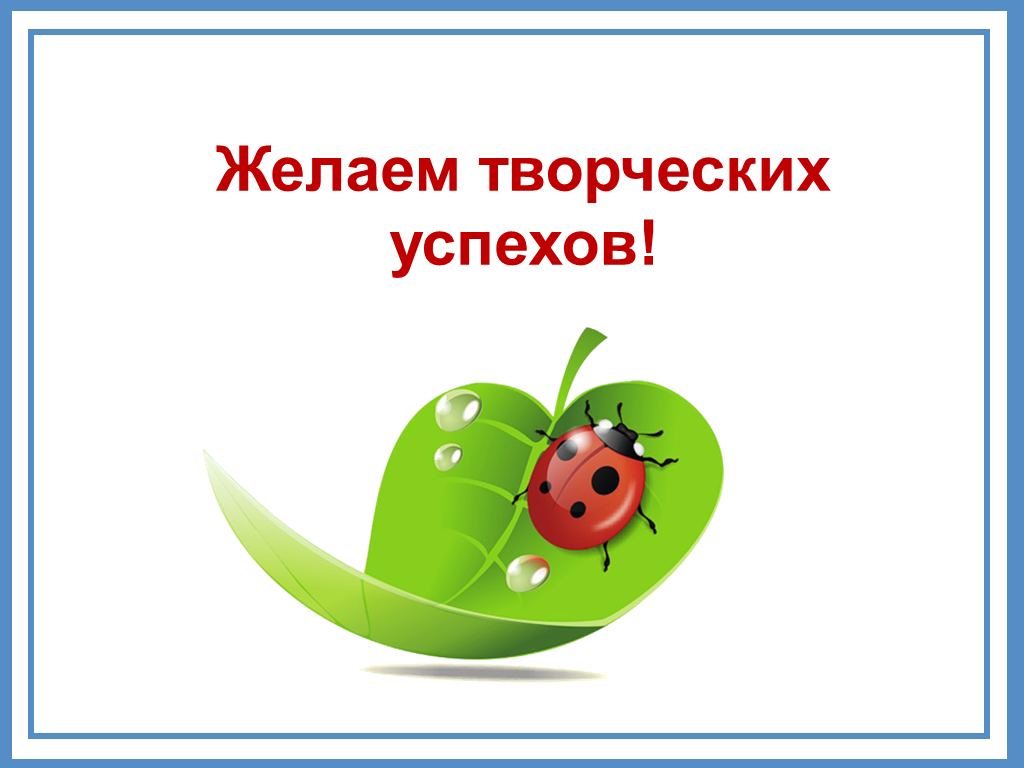 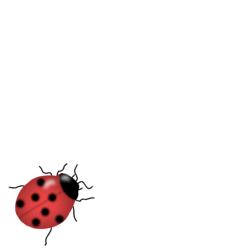